Building impactful instructional leadership teams
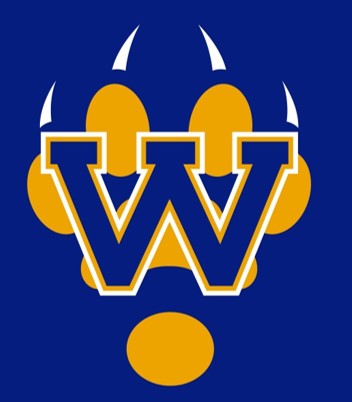 Shatavia Elder
Jason Stamper
National Youth-At-Risk Conference – 2019
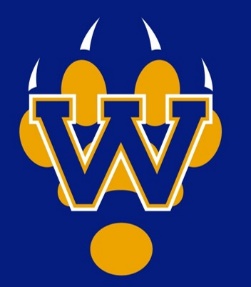 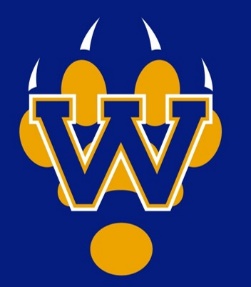 Woodland Middle School
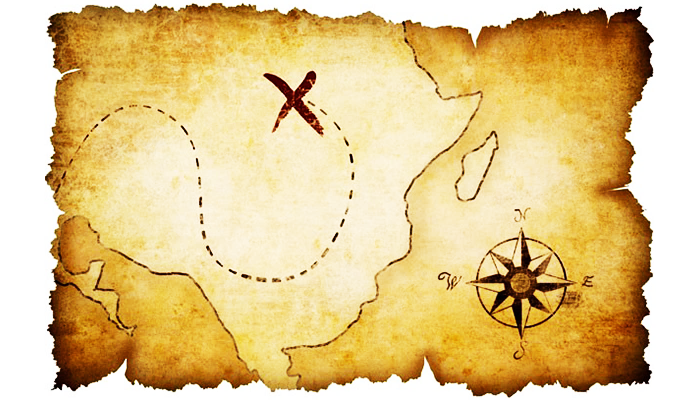 Where We Began
Where We Are
Where We Are Going
Taking a Look 
at the Data
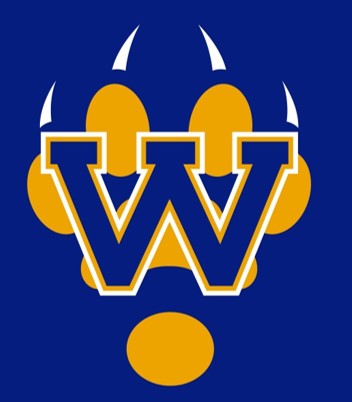 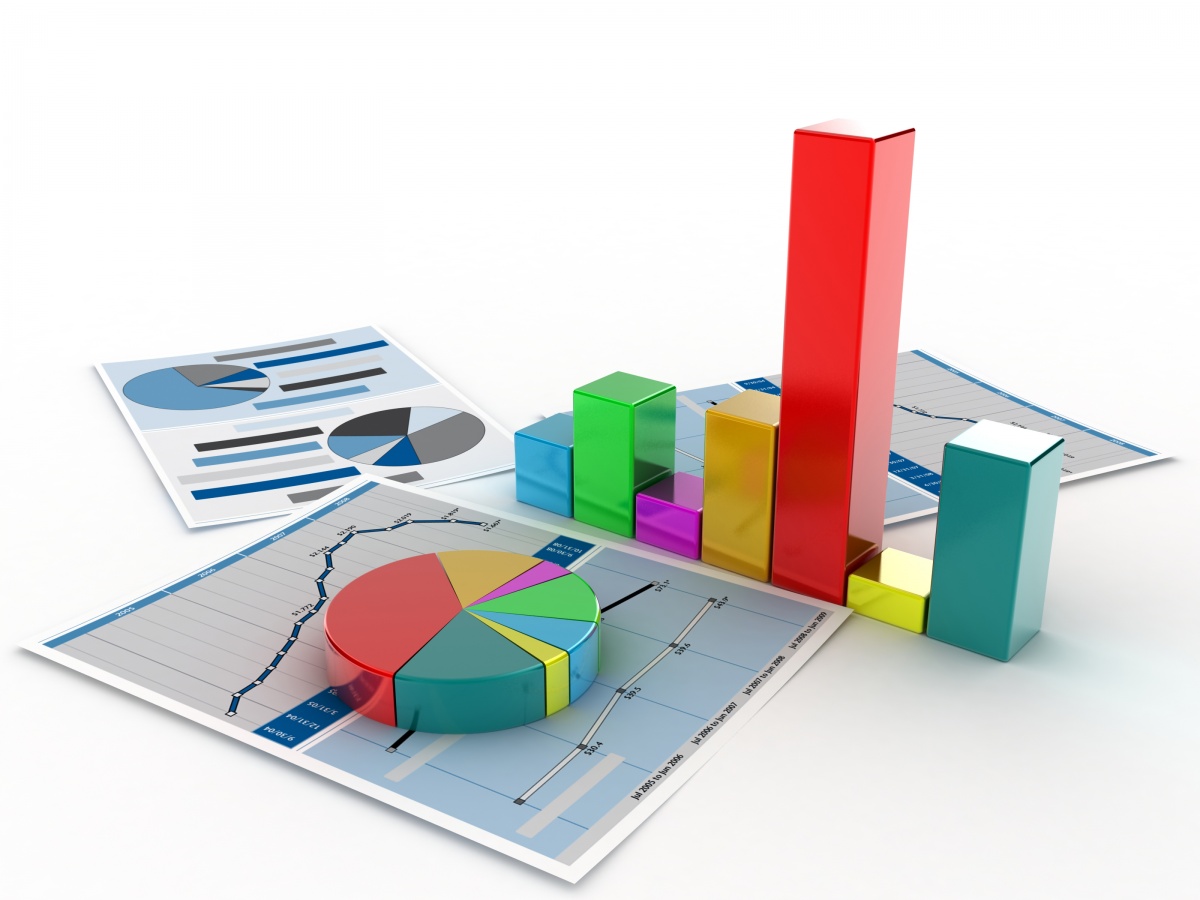 iReady Progress/Growth
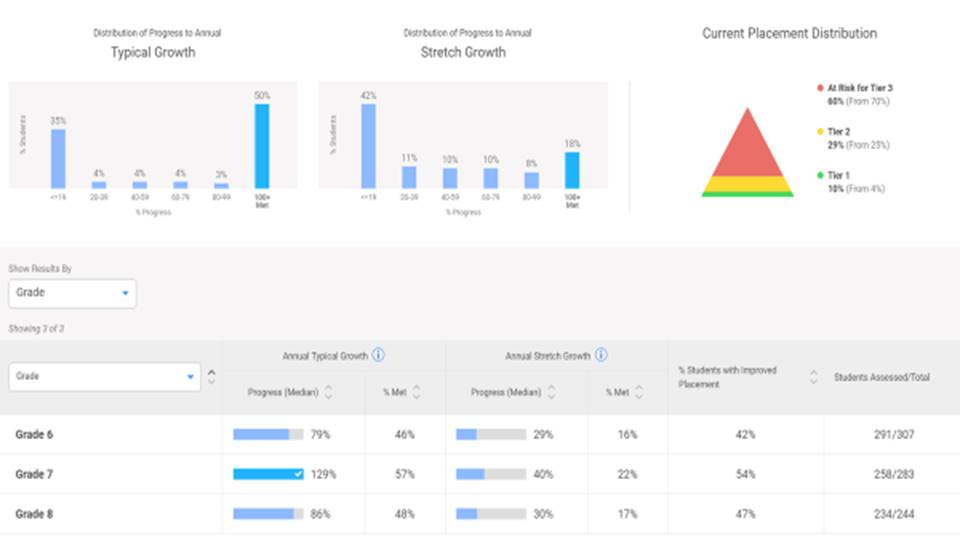 Reading Plus Progress/Growth
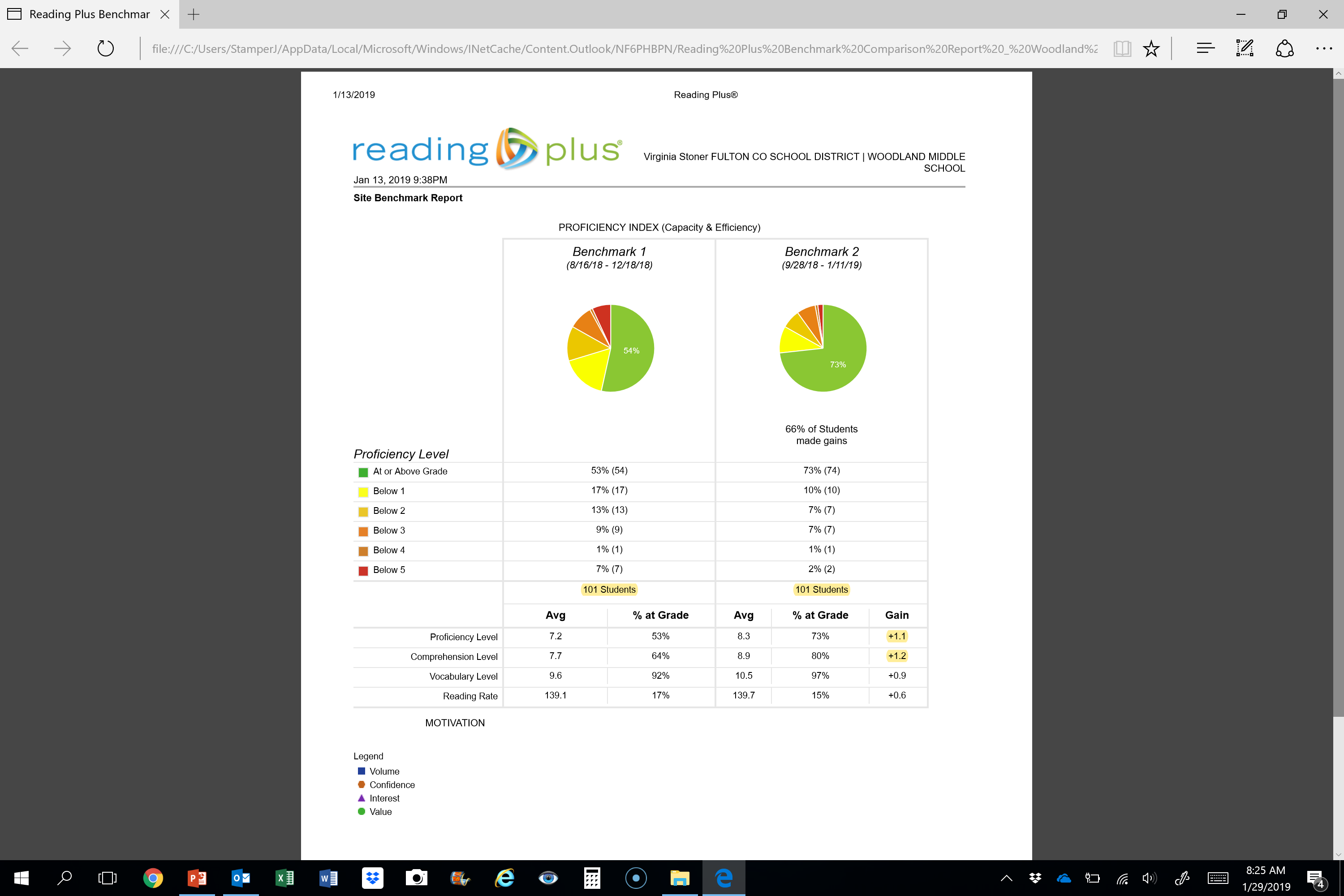 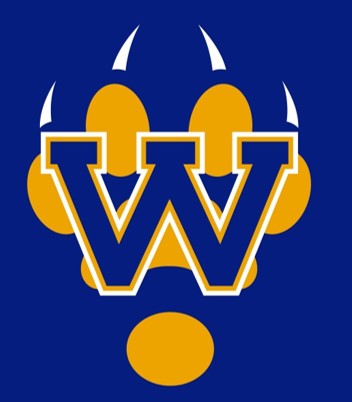 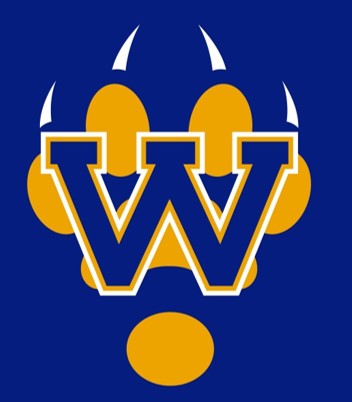 Every High Impact Instructional Leadership Team (ILT) Operates As a Functional Professional Learning Community (PLC)
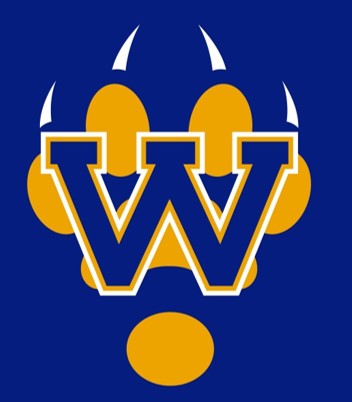 Why PLCs Are So Important

“A PLC is an ongoing process in which educators work collaboratively in recurring cycles of collective inquiry and action research to achieve better results for the students they serve.” 

—DuFour, DuFour, Eaker & Many, 2010
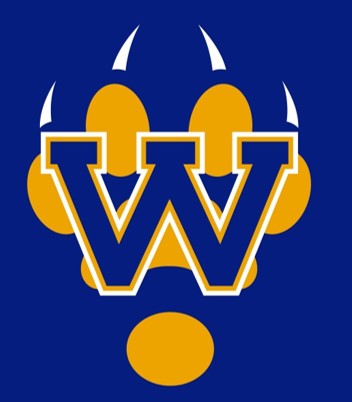 Five Essentials 
for Effective PLCs
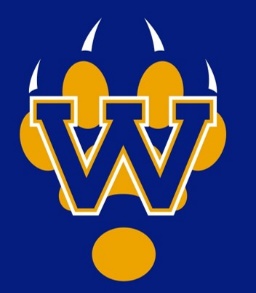 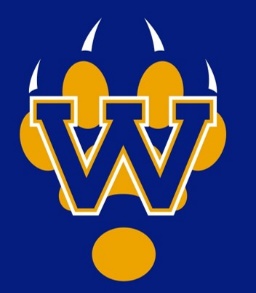 Norms, Purpose and Outcomes
 PLC Protocols
Practice, Practice, Practice
 An ILT Member Present in EVERY PLC
Monitoring of PLC Outcomes into 
     Classroom Practice
Importance of Selecting ILT Members
University of Washington
Center for Educational Leadership
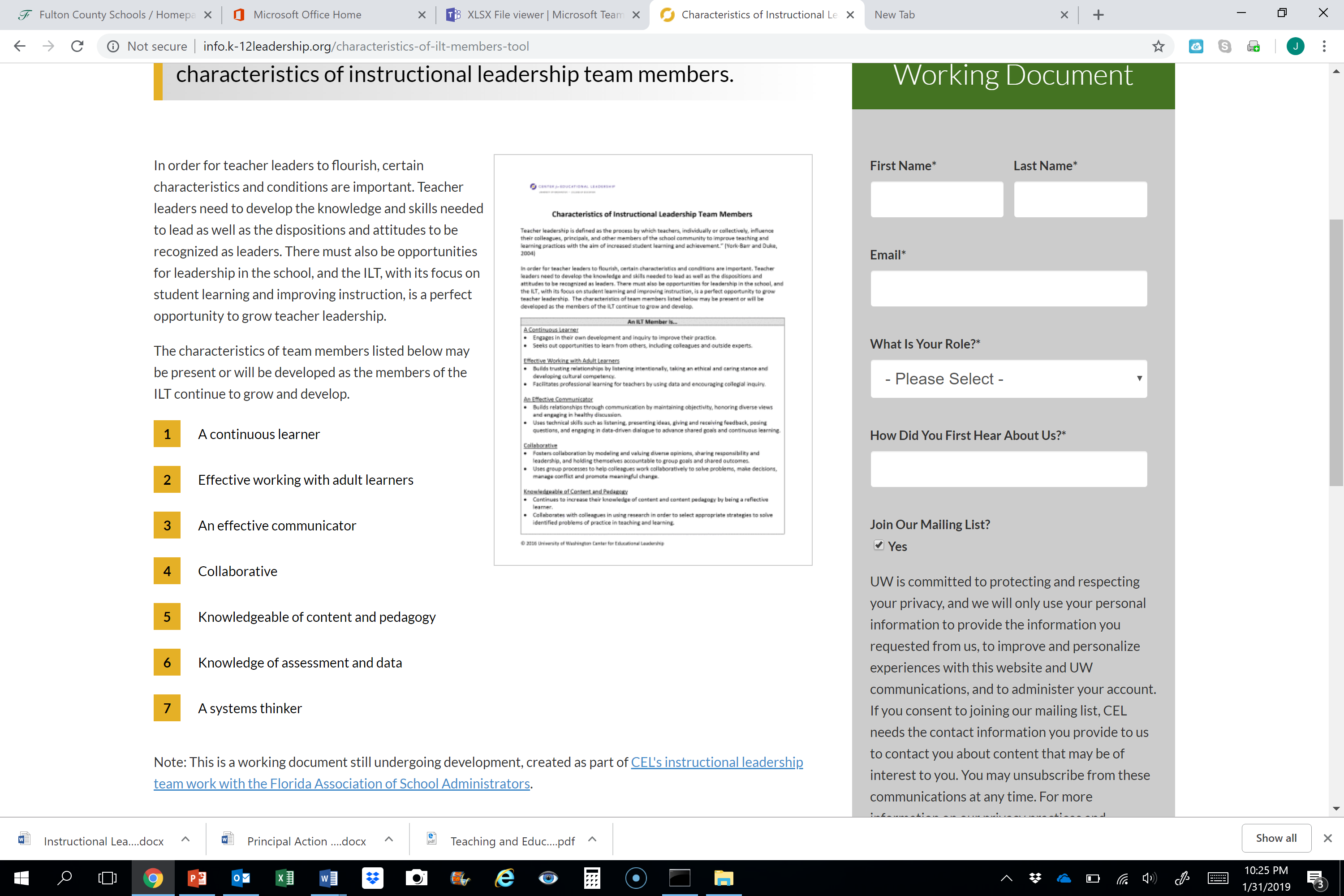 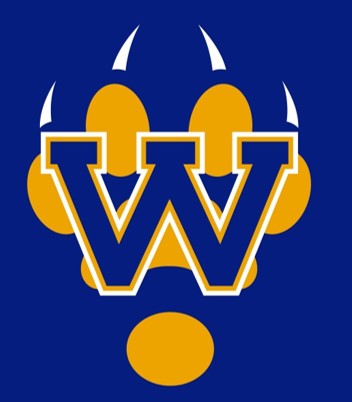 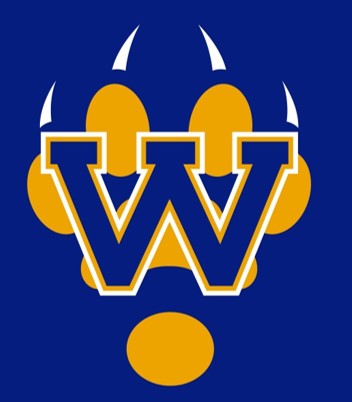 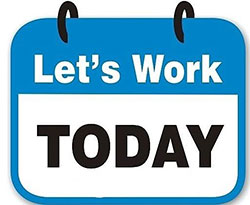 Selecting 
ILT Members
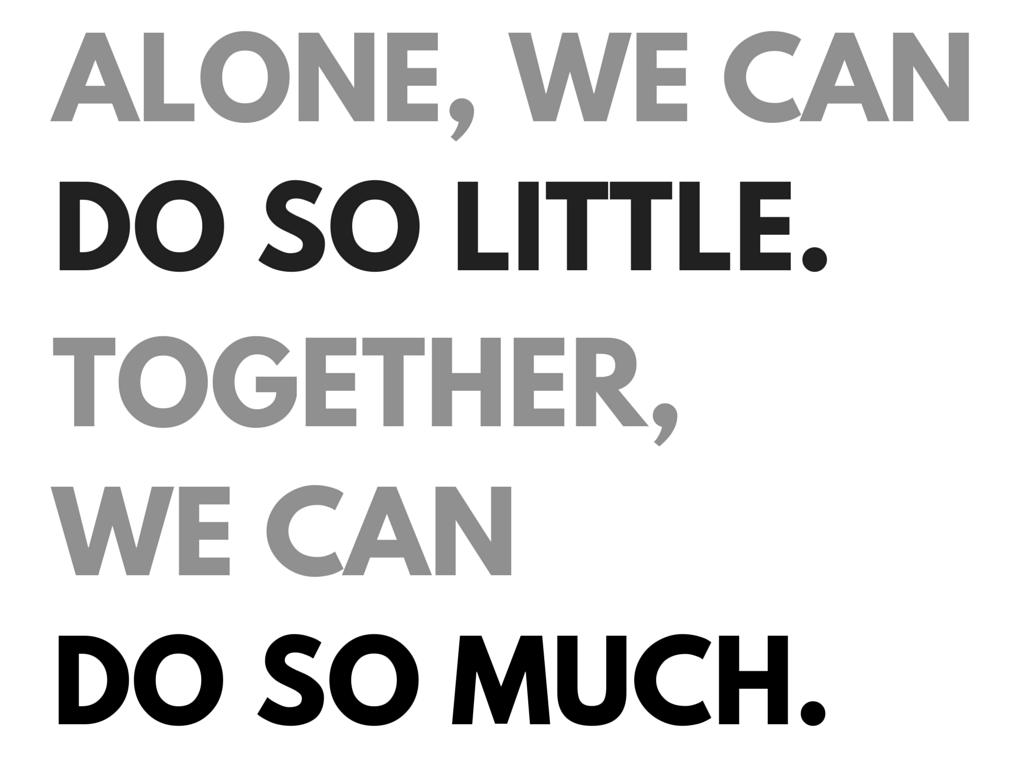 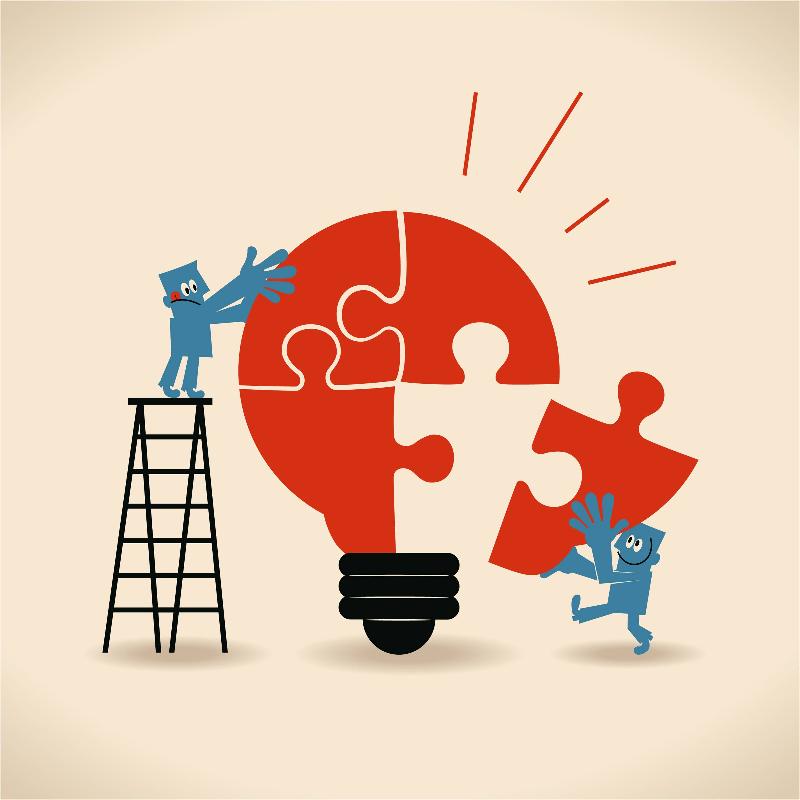 Its Time Share Out
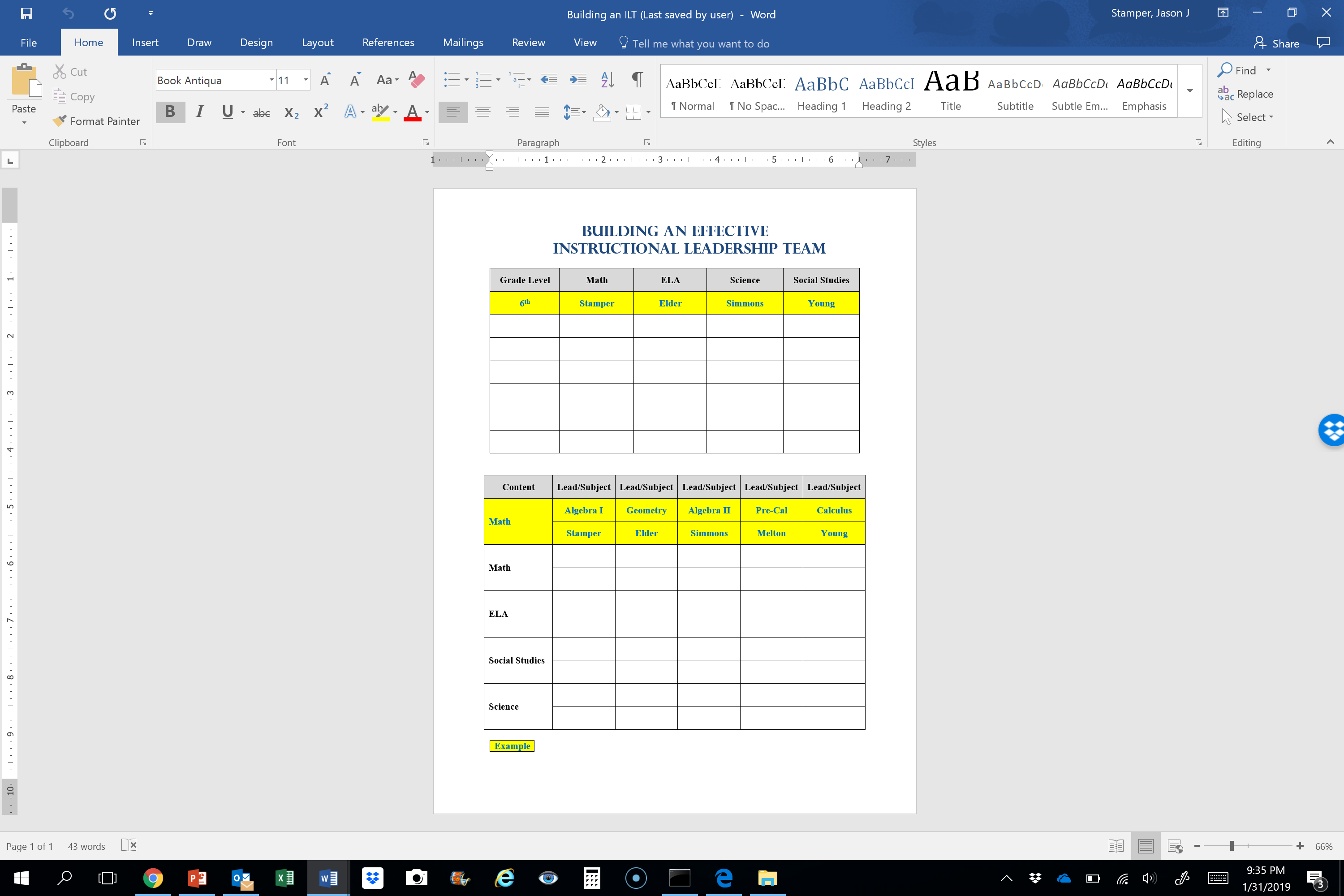 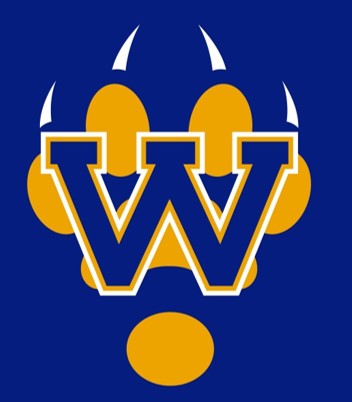 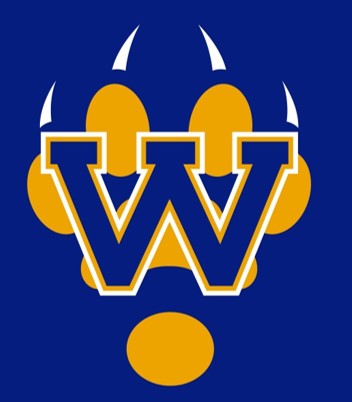 ILT Content/Roles and Responsibilities Exemplar
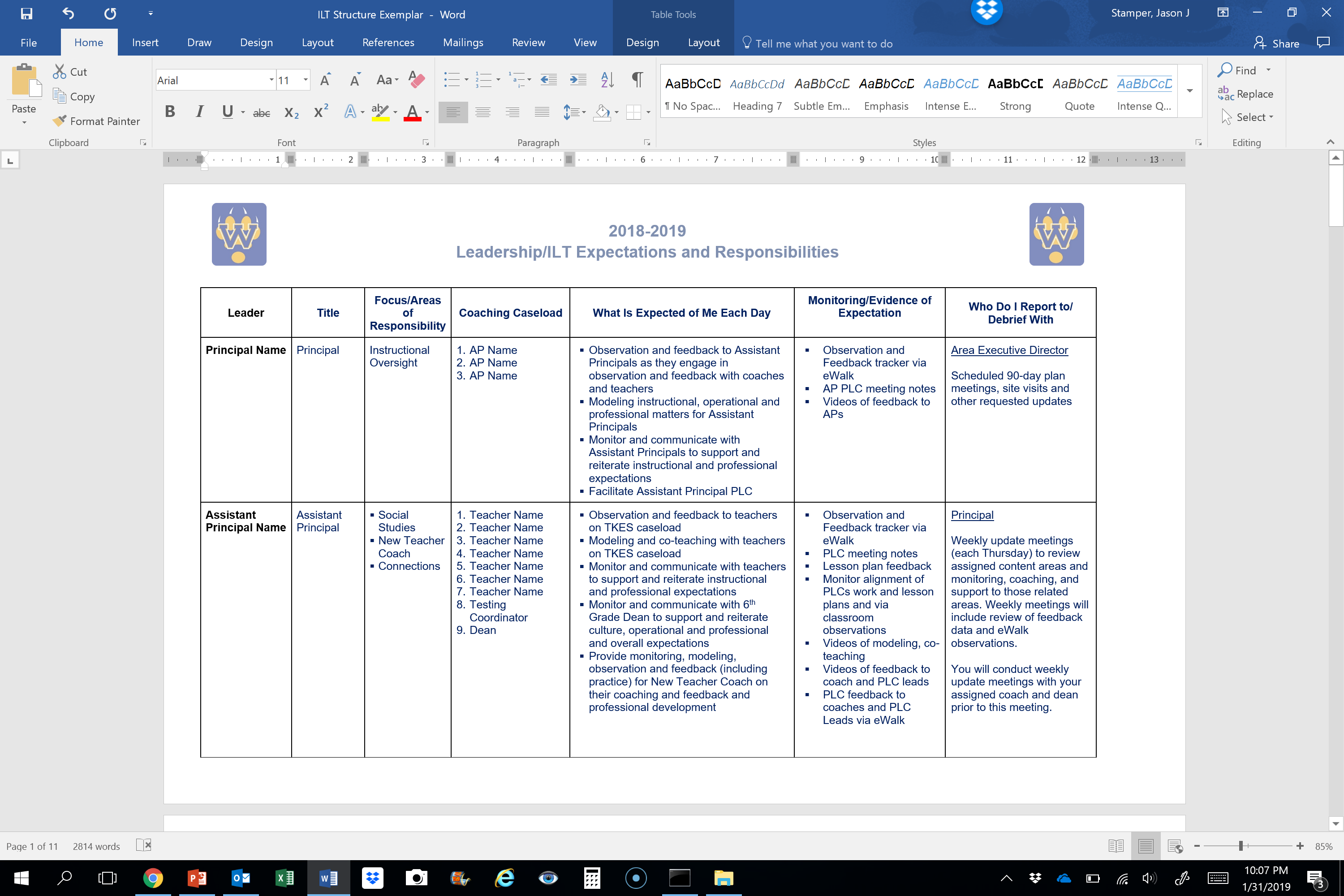 *Full Exemplar Available in Workbook
My Team is Established, 
Now What?
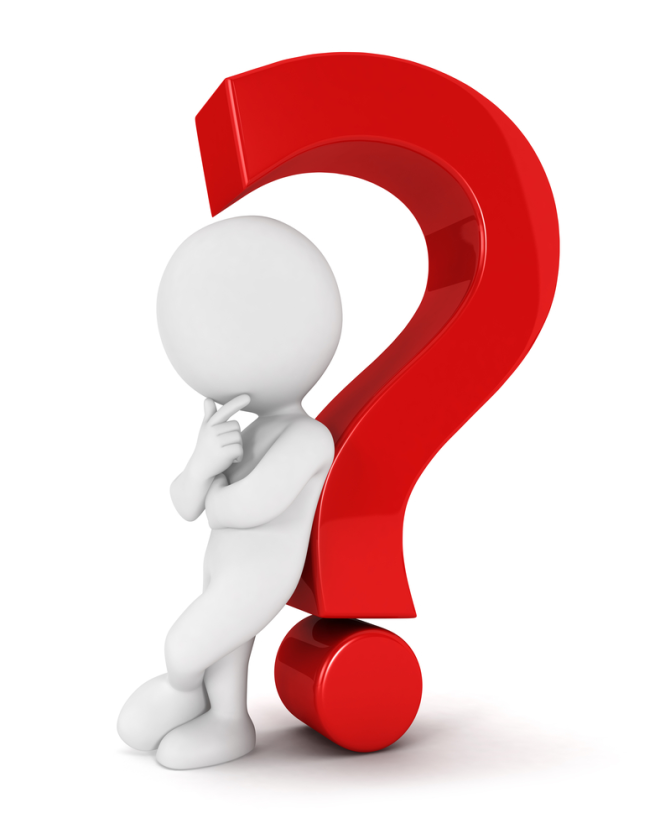 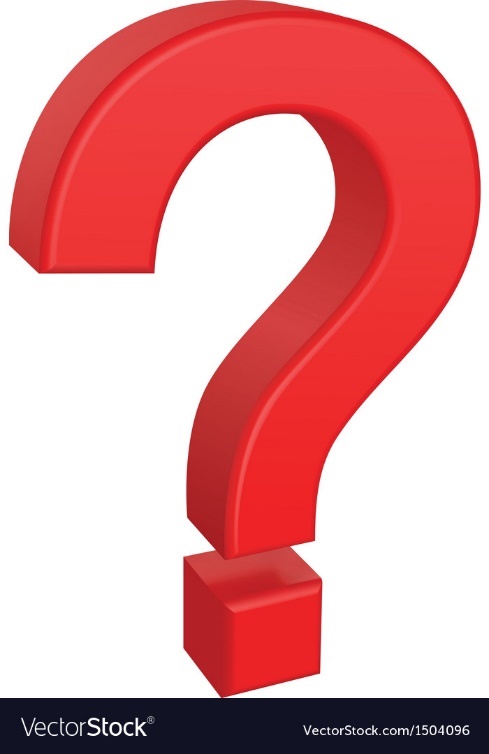 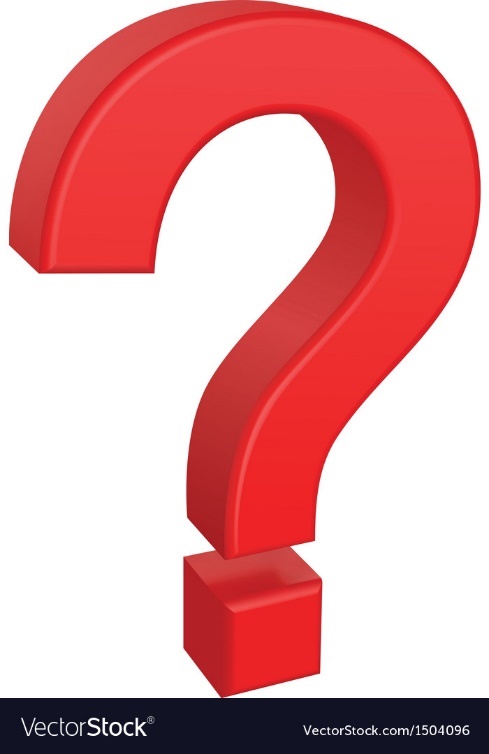 The Importance of Building Trust
How the Best Leaders Build Trust
By Stephen M. R. Covey
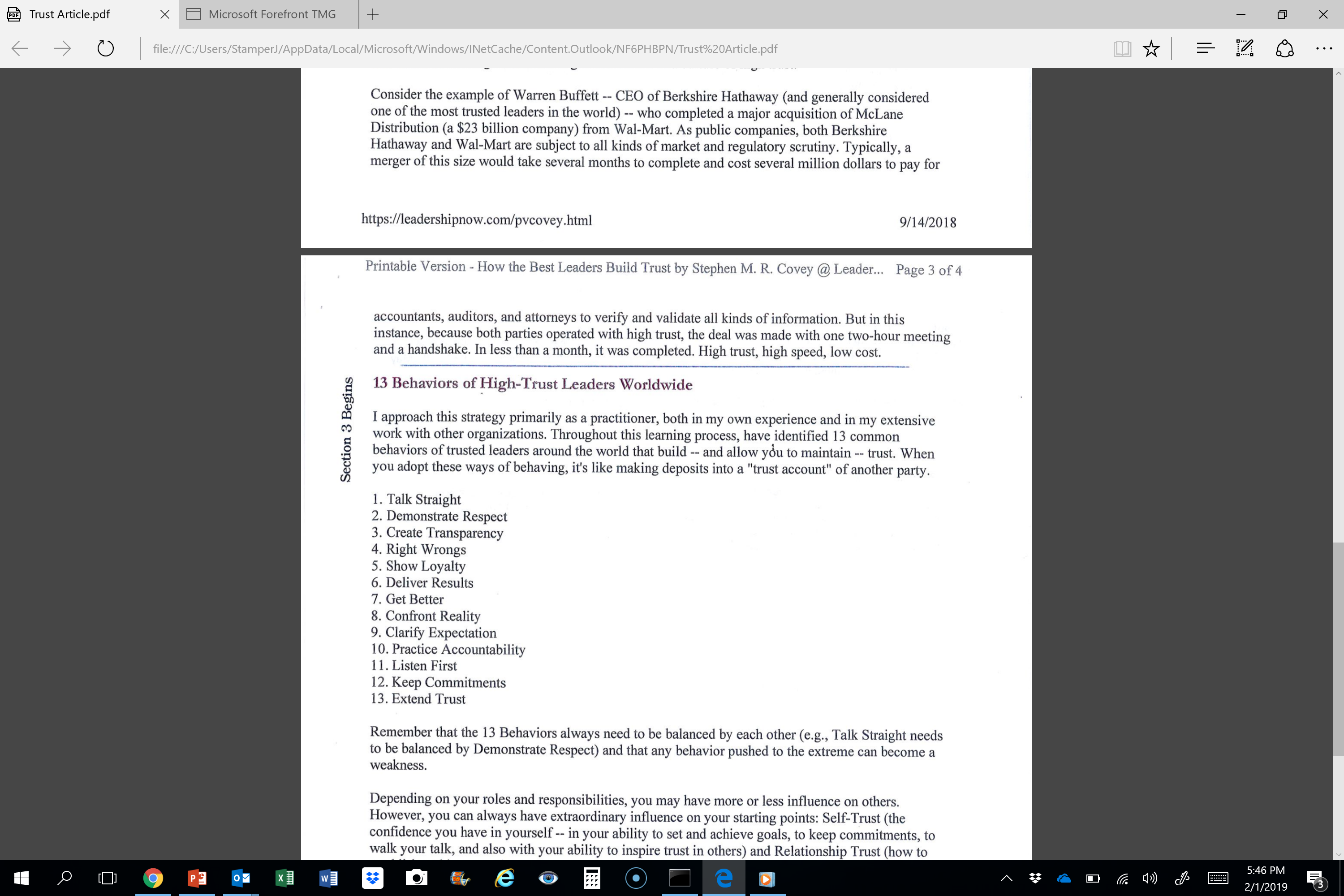 The Importance of 
Building Culture
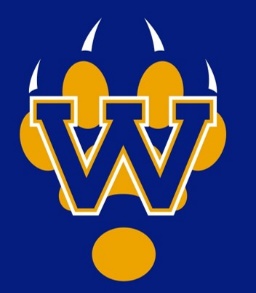 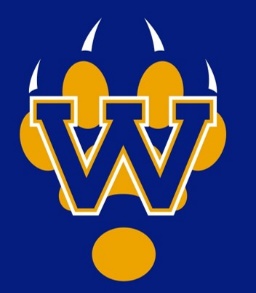 Frequent and Meaningful Team Building
Different Voices Being Heard and Leading the ILT PLC
Systematic Celebrations (Flywheel)
Paraphernalia/Branding
Personality Inventory
Closing Point of Reflection
The success of your ILT requires resolve when success becomes challenging, persistence when others may want to give up, cohesiveness when things don’t go as planned and courage in the face of challenges. Consistency towards a common goal leads to success.
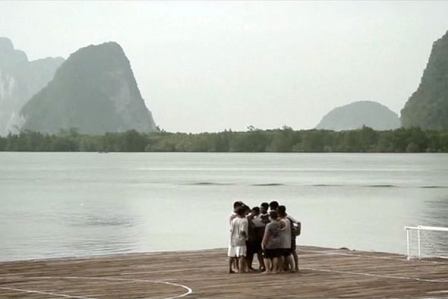 Lets Take a Page Out of the TMB Panyee Handbook